Ostbelgien und Du
Zukunft gemeinsam gestalten
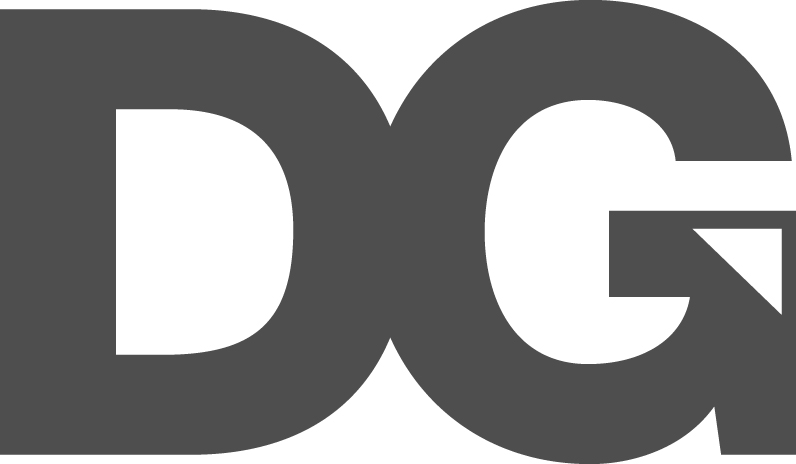 VALIDIERUNGSansätze von nicht-formal und informell erworbenen Kompetenzen in der Deutschsprachigen Gemeinschaft
Auftaktveranstaltung des REK-ZUKUNFTSPROJEKTS „KOMPETENZEN ANERKENNEN“
Referentin: Christina Schimanski  Datum: 21.10.2016
LEITFRAGEN
Welche Bildungsnachweise werden in der Deutschsprachigen Gemeinschaft vergeben?
Bildungsnachweise, die auf einer gesetzlichen Grundlage beruhen
Bildungsnachweis für den erfolgreichen Abschluss… 
…der Primarschule (Grundschulzeugnis)
…der Unterstufe des Sekundarunterrichts (Abschlusszeugnis der Unterstufe des Sekundarunterrichts - AUS)
…der Oberstufe des Sekundarunterrichts (Abschlusszeugnis der Oberstufe des Sekundarunterrichts - AOS)
…von Bachelor-Studiengängen
…von Zusatzausbildungen auf Hochschulebene
…einer Lehre (Gesellenzeugnis)
…einer Meisterausbildung (Meisterbrief)
Partnerlogos
Seite 4
20.10.2016
Platzhalter Präsentationstitel
Welche Bildungsnachweise werden in der Deutschsprachigen Gemeinschaft vergeben?
Bildungsnachweise, die auf einer gesetzlichen Grundlage beruhen (Fortsetzung)
Bildungsnachweis für den erfolgreichen Abschluss… 

…von beruflichen Aus- und Weiterbildungen in der Landwirtschaft (Zeugnisse und Zertifikate)
…einer Industrielehre 
…der Ausbildung für Familien- und Seniorenhelfer und Pflegehelfer oder Kinderbetreuer 
…der modulare Zusatzausbildung der Dienststelle für Personen mit einer Behinderung 
…von Lehrgängen der schulischen Weiterbildung (Diplome, Brevets und Bescheinigungen)
…von Lehrgängen der Musikakademie (Stufenzeugnisse, Studiennachweise)
Partnerlogos
Seite 5
20.10.2016
Platzhalter Präsentationstitel
Welche Bildungsnachweise werden in der Deutschsprachigen Gemeinschaft vergeben?
Bildungsnachweise, die auf einer gesetzlichen Grundlage beruhen (Fortsetzung)
Bildungsnachweis für den erfolgreichen Abschluss… 

…der Fortbildung zum Koordinator von Projekten im sozio-kulturellen Bereich (Zertifikat)
…die Grundausbildung für ehrenamtliche Jugendleiter und die Weiterbildungen für Jugendliche („Anerkennungsnachweise“)
…von Lehrgängen, die durch die Sportkommission organisiert oder anerkannt werden (Diplome)
…der gesetzlich reglementierten Weiterbildungen, die durch die Zentren für Aus- und Weiterbildung der DG organisiert werden. 
…der gesetzlich reglementierten Weiterbildungen, die durch das Arbeitsamt der DG organisiert werden.
Partnerlogos
Seite 6
20.10.2016
Platzhalter Präsentationstitel
Welche Bildungsnachweise werden in der Deutschsprachigen Gemeinschaft vergeben?
Bildungsnachweise, die auf keiner gesetzlichen Grundlage beruhen
Bildungsnachweis für den erfolgreichen Abschluss… 
…die Berufsausbildungen und Umschulungen, die durch das Arbeitsamt der DG organisiert oder anerkannt werden 
Achtung: die Berufsausbildungen des Arbeitsamtes sind jedoch von den Sektoren anerkannt!
…der nicht reglementierten Weiterbildungen der Zentren für Aus- und Weiterbildung im Mittelstand
…der Ausbildungen des Naturzentrums Ternell
…der Weiterbildungen der anerkannten Erwachsenenbildungseinrichtungen
…der Weiterbildungen des Belgischen Roten Kreuzes (Sektion Eupen)
…der Weiterbildung in Freiwilligenmanagement
Partnerlogos
Seite 7
20.10.2016
Platzhalter Präsentationstitel
Lehrgänge mit starken VALIdierungsansätzen von nicht-formal und informell erworbenen Kompetenzen in der DG
(in der Regel werden Unterrichtsbefreiungen und/oder Prüfungsbefreiungen auf Grund von nicht-formal und informell erworbenen Kompetenzen erteilt)
Beim Erwerb: 
des Grundschulzeugnisses, des Abschlusszeugnisses der Unterstufe des Sekundarunterrichts (AUS) sowie des Abschlusszeugnisses  der Oberstufe des Sekundarunterrichts (AOS)
des Gesellenzeugnisses
des Meisterbriefs
von Studiennachweisen der schulischen Weiterbildung (insbesondere der Brevets in Kochen und Nähen der Haushaltsabendschule der Stadt Eupen) 
von Bildungsnachweisen der Musikakademie
von Bildungsnachweisen der Ausbildungen der Sportkommission
Partnerlogos
Seite 8
20.10.2016
Platzhalter Präsentationstitel
1. VALIDIERUNgsansatz beim Erwerb des Grundschulzeugnisses, des AUS und des AOS
Gesetzliche Grundlagen

Grundschulzeugnis
Dekret vom 26. April 1999 über das Regelgrundschulwesen (Art. 20)
Erlass der Regierung vom 13. Juli 2000 über die schulexterne Vergabe der Abschlusszeugnisse der Grundschule
Dekret vom 20.Juni 2016 über Maßnahmen im Unterrichtswesen 2016

AUS und AOS
Königlicher Erlass vom 29. Juni 1984 zur Organisation des Sekundarschulwesens
Dekret vom 18. April 1994 bezüglich der Einsetzung des Prüfungsausschusses der Deutschsprachigen Gemeinschaft für den Sekundarunterricht sowie die Durchführung der Prüfungen vor diesem Ausschuss 
Erlass der Regierung vom 20. Juli 1994 über die Zusammensetzung und die Arbeitsweise des Prüfungsausschusses der Deutschsprachigen Gemeinschaft für den Sekundarunterricht sowie die Durchführung der Prüfungen vor diesem Ausschuss
Partnerlogos
Seite 9
20.10.2016
Platzhalter Präsentationstitel
1. VALIDIERUNgsansatz beim Erwerb des Grundschulzeugnisses, des AUS und des AOS
Validierungsansätze

Möglichkeit diese Abschlüsse über den schulexternen Prüfungsausschuss der DG zu erwerben: 

Wissen wird über eine schulexterne Prüfung zertifiziert, die nach schulischem Muster erfolgt. Wie man sich das Wissen im Vorfeld angeeignet hat ist für die Prüfungseinschreibung nicht relevant.
Auf Sekundarschulebene besteht zudem die Möglichkeit Prüfungsbefreiungen zu erhalten, insofern aus den bereits vorhandenen schulischen Studiennachweisen hervorgeht, dass eine vergleichbare Prüfung bereits erfolgreich absolviert wurde. 
In einzelnen Bereichen (z.B. Sprachen) werden Kompetenzen anerkannt, die auf nicht-formalem oder informellem Wege erworben wurden, insofern sie von einem „anerkannten“ Bewertungssystem (z.B. die Sprachprüfungen in Anlehnung an den GER wie Telc, Delf, Toefl. usw.) geprüft wurden.  
Bei den Kindern und Jugendlichen des Hausunterrichts findet zudem im Vorfeld eine regelmäßige Dokumentierung und Evaluierung des Lernerfolgs über die pädagogische Inspektion der Deutschsprachigen Gemeinschaft statt.
Partnerlogos
Seite 10
20.10.2016
Platzhalter Präsentationstitel
1. validierungsansatz beim Erwerb des Grundschulzeugnisses, des AUS und des AOS
Wert der Bildungsnachweise

Grundschulzeugnis

Voraussetzung für die Einschreibung in eine Sekundarschule.
 
Abschlusszeugnis der Unterstufe des Sekundarunterrichts (AUS)
  
Teilnahme an den Kursen der Oberstufe des Sekundarunterrichts
Inhaber eines AUS (= 3.A. oder 4. B) erhalten, nach erfolgreichem Abschluss einer Lehre, neben dem Gesellenzeugnis auch das Studienzeugnis des 6. beruflichen Sekundarschuljahres. Dieses Studienzeugnis ermöglicht es, über ein 7. berufliches Sekundarschuljahr oder den P.A., das AOS und somit die allgemeine Hochschulzugangsberechtigung zu erlangen.
Partnerlogos
Seite 11
20.10.2016
Platzhalter Präsentationstitel
1. Validierungsansatz beim Erwerb des Grundschulzeugnisses, des AUS und des AOS
Abschlusszeugnis der Oberstufe des Sekundarunterrichts (AOS)

in der Regel Voraussetzung für Einschreibung in einer belgischen Hochschule oder Universität. 
kann als Nachweis der gesetzl. Vorgeschriebenen Betriebsführungskenntnisse für eine Selbstständigkeit gelten

Grundschulzeugnis, AUS und AOS

Anerkannte Diplome der Deutschsprachigen Gemeinschaft  
Einstufung in die jeweiligen Gehaltsbaremen im öffentlichen Dienst und beim Militär.
Partnerlogos
Seite 12
20.10.2016
Platzhalter Präsentationstitel
2. validierungsansatz beim Erwerb des GESELLENZEUGNISSES
Gesetzliche Grundlage

Dekret vom 16. Dezember 1991 über die Aus- und Weiterbildung im Mittelstand und in kleinen und mittleren Unternehmen 
Erlass der Regierung vom 4. Juni 2009 der Deutschsprachigen Gemeinschaft zur Festlegung der Ausbildungsbedingungen für mittelständische Lehrlinge und Ausbildungsbetriebe 
Erlass der Regierung vom 27. Juni 2013 über die Grundausbildung in der Aus- und Weiterbildung im Mittelstand und in kleinen und mittleren Unternehmen 
Rundschreiben vom 17.August 1992 an das IAWM, die ZAWM und die Lehrlingssekretäre bezüglich der Konnexregeln
Partnerlogos
Seite 13
20.10.2016
Platzhalter Präsentationstitel
2. validierungsansatz beim Erwerb des GESELLENZEUGNISSES
Validierungsansätze

Zugang als „freier Schüler“ möglich

Voraussetzungen als regulärer Schüler:
zwischen 15 und 29 Jahre 
formale Studiennachweise oder Aufnahmetest
(-> Zahlung einer Lehrlingsentschädigung)

Voraussetzungen als freier Schüler:
mindestens 18 Jahre alt 
formale Studiennachweise oder Aufnahmetest
Beschäftigung in einem Betrieb, der es ermöglicht die Kompetenzen des Ausbildungsberufes zu erlangen 
(-> Arbeit muss mit den Unterrichtszeiten kompatibel sein)
Partnerlogos
Seite 14
20.10.2016
Platzhalter Präsentationstitel
2. validierungsansatz beim Erwerb des GESELLENZEUGNISSES
2) Möglichkeit der verkürzten Lehre auf Basis der „Konnexregeln“

 allgemeine standardisierte Richtlinie über die mögliche Verkürzung einer Lehre, auf Basis von schulischer Vorbildung.  
Außerdem eröffnen sie die Möglichkeit individuelle Tests durchzuführen (in der Regel in Form eines Gesprächs mit einem Fachlehrer) um die bereits vorhandenen beruflichen Kompetenzen einzuschätzen. Auf Basis dieser Gesamteinschätzung wird entschieden inwiefern sich die Lehre verkürzt.
Die Konnexregeln gelten nur für reguläre Lehrlinge, nicht für freie Schüler. Der Antragsteller darf also nicht älter als 29 Jahre sein. Ein entsprechender Antrag muss gestellt werden.

Hier ist demzufolge ein deutlicher Ansatz der Anerkennung von informeller Bildung zu erkennen, da bereits erworbene Berufserfahrung für die Einstufung in die Lehre berücksichtigt werden kann. 
Hervorzuheben ist, dass es die Konnexregeln bereits seit 1992 gibt!
Partnerlogos
Seite 15
20.10.2016
Platzhalter Präsentationstitel
2. validierungsansatz beim Erwerb des GESELLENZEUGNISSES
3) Neben den erforderlichen Studiennachweisen, kann der Zugang zur Lehre auch durch das Bestehen einer Aufnahmeprüfung erreicht werden. Besteht der Kandidat den Aufnahmetest, wird er zur Lehre zugelassen, unabhängig davon, wie er sich die dafür notwendigen Kompetenzen angeeignet hat. Der Aufnahmetest weist jedoch einen sehr schulischen Charakter auf.

4) Unterrichtsbefreiungen sind möglich sowohl für die Fachkenntnisse, als auch für die Allgemeinkenntnisse, insofern entsprechende Berufserfahrung bzw. Studienzeugnisse vorliegen.

5) Das Praktikerzertifikat zertifiziert die praktischen Fertigkeiten und genießt bereits eine Anerkennung auf dem Arbeitsmarkt.
Partnerlogos
Seite 16
20.10.2016
Platzhalter Präsentationstitel
2. validierungsansatz beim Erwerb des GESELLENZEUGNISSES
Wert des Bildungsnachweises

Grundlage für einen erfolgreichen Einstieg in den Beruf und den Arbeitsmarkt. 
Anerkanntes Diplom der Deutschsprachigen Gemeinschaft Belgiens. 
Ermöglicht den Zugang zur Meisterausbildung im entsprechenden Fach.
Unter der Voraussetzung, dass der Absolvent einer Lehre ebenfalls im Besitz eines AUS ist (d.h. erfolgreicher Abschluss des 3. allgemeinbildenden bzw. technischen oder 4. beruflichen Sekundarschuljahres) erhält er auch das Studienzeugnis des 6. Jahres des beruflichen Sekundarunterrichts. Dieses Studienzeugnis ermöglicht die Teilnahme an einem Vorbereitungskurs auf die Abiturprüfungen vor dem schulexternen Prüfungsausschuss oder ein den Besuch eines 7. beruflichen Jahres im Sekundarschulwesen. Somit ist auch der Weg zur Hochschulzugangsberechtigung gegeben.
Partnerlogos
Seite 17
20.10.2016
Platzhalter Präsentationstitel
3. validierungsansatz beim Erwerb des MEISTERBRIEFES
Gesetzliche Grundlage

Dekret vom 16. Dezember 1991 über die Aus- und Weiterbildung im Mittelstand und in kleinen und mittleren Unternehmen 
Erlass der Regierung vom 27. Juni 2013 über die Grundausbildung in der Aus- und Weiterbildung im Mittelstand und in kleinen und mittleren Unternehmen
Erlass zur Einführung eines Meistervolontariats
Partnerlogos
Seite 18
20.10.2016
Platzhalter Präsentationstitel
3. validierungsansatz beim Erwerb des MEISTERBRIEFES
Validierungsansätze

Die Zulassung zur klassischen Meisterausbildung (Abendkurse)

über formal erworbene Studiennachweise möglich oder 
Quereinstiegsmöglichkeit über den Nachweis der Selbstständigkeit oder „eines Selbstständigkeitsprojektes“: insofern der Kandidat nachweisen kann, dass er in dem Beruf, in dem er eine Meisterausbildung machen möchte, bereits einer Selbstständigkeit nachgeht oder nachgehen wird, kann er zu den entsprechenden Meisterkursen zugelassen werden. 

	„Die Eignung der vorgenannten Teilnehmer wird durch das ZAWM auf Grundlage von 	Schriftstücken und ggf. von Tests überprüft. Die Überprüfung berücksichtigt sowohl nicht 	formal und informell erworbene Kompetenzen als auch Motivation und unternehmerische 	Tätigkeit beziehungsweise unternehmerische Projekte“(Art. 25 des Erlasses vom 27. Juni 	2013).
Partnerlogos
Seite 19
20.10.2016
Platzhalter Präsentationstitel
3. validierungsansatz beim Erwerb des MEISTERBRIEFES
2) Der Zugang zu den Meisterausbildungen in den Finanzdienstleistungsberufen (Tageskurse)
(= duale Bachelorstudiengänge: Erwerb des Meisters + eines Bachelordiploms)
über Meistervolontariat (Voraussetzung: AOS) oder
über einen klassischen Arbeitsvertrag im gewünschten Meisterberuf (= Weg als „freier Schüler“) 

=> Auch Quereinstiegswege, die wenig formale Studiennachweise (nur AOS bei Meistervolontariat) erfordern, sondern auch den Erwerb von Berufserfahrung als Zugangsvoraussetzung berücksichtigen. 

 3) Unterrichtsbefreiungen sind ebenfalls möglich nach Einzelfallprüfungen durch das ZAWM.
Partnerlogos
Seite 20
20.10.2016
Platzhalter Präsentationstitel
4. validierungsansatz beim Erwerb von Studiennachweisen der schulischen Weiterbildung
Gesetzliche Grundlage

Koordinierte Gesetze des technischen Unterrichts vom 30. April 1957
Königlicher Erlass vom 1. Juli 1957 zur Festlegung der allgemeinen Regelung der Studien im technischen Sekundarunterricht
Erlass der Regierung über die Bescheinigungen, Nachweise, Brevets, Zeugnisse, Diplome und Zusatzdiplome zur Bestätigung der in der Deutschsprachigen Gemeinschaft organisierten Studien
Partnerlogos
Seite 21
20.10.2016
Platzhalter Präsentationstitel
4. validierungsansatz beim Erwerb von Studiennachweisen der schulischen Weiterbildung
Validierungsansätze

Die im Rahmen der schulischen Weiterbildung verliehenen Studiennachweise reichen von der einfachen Bescheinigung über einen Kurzlehrgang bis hin zum Brevet.

Es besteht die Möglichkeit des Zugangs zu höheren Unterrichtsstufen, insofern ein Nachweis über die erforderlichen Vorkenntnisse erbracht werden kann. Für die Einstufung ist ein Zulassungsrat zuständig. Dieser kann die, in anderen Unterrichtsformen oder Ausbildungswegen erworbenen Kenntnisse  sowie die berufliche Erfahrung berücksichtigen (Beispiel: Haushaltskurse der Stadt Eupen).

Insofern können hier deutliche Ansätze der Anerkennung von nicht-formal und informell erworbenen Kompetenzen identifiziert werden.
Partnerlogos
Seite 22
20.10.2016
Platzhalter Präsentationstitel
4. validierungsansatz beim Erwerb von Studiennachweisen der schulischen Weiterbildung
Wert der Bildungsnachweise

Neben den Bescheinigungen über den erfolgreichen Abschluss eines Studienjahres oder eines Kurzlehrgangs werden von den Instituten für schulische Weiterbildung auch Studiennachweise ausgestellt, die denen des Vollzeitsekundarunterrichts entsprechen, und zwar für gesamte Schulabschlüsse (z.B. das Brevet) oder für einzelne Fächer (z.B. in Sprachen). Letztere können zu Prüfungsbefreiungen beim Nachholen von Schulabschlüssen über den schulexternen Prüfungsausschuss führen.
Partnerlogos
Seite 23
20.10.2016
Platzhalter Präsentationstitel
5. VALIDIERUNgsansatz beim Erwerb VON Bildungsnachweisen der Musikakademie
Gesetzliche Grundlage

Dekret vom 23. März 2010 zur Organisation des Teilzeit-Kunstunterrichts
Partnerlogos
Seite 24
20.10.2016
Platzhalter Präsentationstitel
5. VALIDIERUNgsansatz beim Erwerb VON Bildungsnachweisen der Musikakademie
Validierungsansatz

Auszug aus dem Dekret:
 
	„Artikel 15 - Unterrichts- und Prüfungsbefreiungen
Der Leiter der Kunstakademie kann dem Schüler nach Rücksprache mit den betreffenden Lehrern eine Unterrichts- oder Prüfungsbefreiung erteilen. Die Begründung wird in einem Protokoll festgehalten, das vom Leiter der Kunstakademie unterzeichnet wird.
Die Kunstakademien legen die Mindestregeln für die Gewährung von Unterrichts- und Prüfungsbefreiungen in der Studien- beziehungsweise Prüfungsordnung fest. Dieser Teil der Studien- beziehungsweise Prüfungsordnung wird der Regierung zur Genehmigung vorgelegt. Jede Änderung bedarf der vorherigen Genehmigung durch die Regierung.“
Partnerlogos
Seite 25
20.10.2016
Platzhalter Präsentationstitel
5. VALIDIERUNgsansatz beim Erwerb VON Bildungsnachweisen der Musikakademie
Da das Niveau der Musikakademien sehr unterschiedlich sein kann, werden Neuankömmlinge mit externen Zertifikaten zunächst mittels eines kleinen Einstiegstests geprüft und dann ihren Kompetenzen entsprechend eingestuft.  
In allen Fächern haben besonders begabte Schüler die Möglichkeit Stufen zu überspringen. 

Der Instrumentalunterricht findet immer in Form von Einzelunterricht statt. Auf diese Weise wird jeder Schüler dort abgeholt, wo er steht. Der Instrumentalunterricht ist jedoch nur wählbar in Kombination mit dem Fach „Musikerziehung“. Wurden die 5 Jahre Musikerziehung erfolgreich bestanden, kann der Instrumentalunterricht alleine fortgeführt werden. 

=> In der Musikakademie sind bereits starke interne Mechanismen der Anerkennung der informell und nicht-formal erworbenen Kompetenzen zu erkennen, da im Prinzip jeder Schüler dort abgeholt wird, wo er steht und die Möglichkeit hat Stufen zu überspringen.
Partnerlogos
Seite 26
20.10.2016
Platzhalter Präsentationstitel
5. VALIDIERUNgsansatz beim Erwerb VON Bildungsnachweisen der Musikakademie
Wert der Bildungsnachweise

Es werden „Jahreszeugnisse“, „Modulbescheinigungen“, „Stufenzeugnisse“ und „Studiennachweise“ ausgehändigt (s. Art. 33).

Diese Studiennachweise geben jedoch keinerlei Berechtigung in Bezug auf weiterführende Studien. 

Ausnahme: Die Autonome Hochschule erkennt die Nachweise an und gewährt auf dieser Grundlage Unterrichtsbefreiungen in den Bachelorstudiengängen „Primarschullehrer“ und „Kindergärtner“.
Partnerlogos
Seite 27
20.10.2016
Platzhalter Präsentationstitel
6. VAlidierungsansatz beim Erwerb von Bildungsnachweisen der Ausbildungen der Sportkommission
Gesetzliche Grundlage

Sportdekret vom 19. April 2004
Erlass der Wallonischen Region vom 13. März 2003 zur Sicherheit und Hygiene in den Bädern
Waffengesetz vom 8. Juni 2006 und das Dekret vom 20. November 2006 der Deutschsprachigen Gemeinschaft.
Partnerlogos
Seite 28
20.10.2016
Platzhalter Präsentationstitel
6. VAlidierungsansatz beim Erwerb von Bildungsnachweisen der Ausbildungen der Sportkommission
Validierungsansatz 

Auf Ebene der Ausbildungen im Sport gilt als Zugang in der Regel das Erreichen eines gewissen Alters oder das Bestehen eines vorherigen, durch die Sportkommission anerkannten, Lehrgangs. Die Sportkommission behält sich jedoch das Recht Ausnahmen bei den Zulassungsvoraussetzungen zu machen. 

Ausländische Zertifikate werden von der Sportkommission begutachtet und können zu vollwertigen bzw. Teilanerkennungen führen. 
 
Der Lehrgangsleiter entscheidet über Unterrichts- oder Prüfungsbefreiungen: der Jugendleiter-Ausweis führt beispielsweise zu gewissen Dispensen beim Lehrgang Breitensport Stufe 3.
Partnerlogos
Seite 29
20.10.2016
Platzhalter Präsentationstitel
6. VAlidierungsansatz beim Erwerb von Bildungsnachweisen der Ausbildungen der Sportkommission
Wert der Bildungsnachweise

Im Sportdekret vom 19. April 2004 wird festgehalten, dass die Sportkommission mit der Erstellung eines Aus- und Weiterbildungsprogramms beauftragt ist (Art. 42). 
 
Ferner wird im Dekret präzisiert, dass die Regierung den Absolventen der, von der Sportkommission organisierten oder anerkannten Ausbildungslehrgänge, Diplome ausstellt (Art. 46). 

Es gibt bereits Abkommen zwischen der Deutschsprachigen Gemeinschaft und der französischen Gemeinschaft zur gegenseitigen Anerkennung von Sport-Diplomen. Hierfür lehnt sich der Sportsektor der Deutschsprachigen Gemeinschaft an die Kriterien der Französischen Gemeinschaft an. Die Sportkommission achtet auf die Einhaltung dieser Kriterien.
Partnerlogos
Seite 30
20.10.2016
Platzhalter Präsentationstitel
6. VAlidierungsansatz beim Erwerb von Bildungsnachweisen der Ausbildungen der Sportkommission
Wert der Bildungsnachweise
Partnerlogos
Seite 31
20.10.2016
Platzhalter Präsentationstitel
6. VAlidierungsansatz beim Erwerb von Bildungsnachweisen der Ausbildungen der Sportkommission
Wert der Bildungsnachweise
Partnerlogos
Seite 32
20.10.2016
Platzhalter Präsentationstitel
FAZIT
Zahlreiche Ansätze von Validierung nicht-formal und informell erworbenen Kompetenzen sind in der DG bereits vorhanden;
Die Regelungen zur Anerkennung von nicht-formal und informell erworbenen Kompetenzen sind wenig standardisiert: 
Es handelt sich in der Regel um Einzelfallanalysen
Die Anträge auf Anerkennung nicht-formal und informell erworbenen Kompetenzen sind in der Regel formlos
Es gibt keine Einspruchsmechanismen
Die Möglichkeit der Anerkennung von nicht-formal und informell erworbenen Kompetenzen sind in der DG wenig bekannt.
Partnerlogos
Seite 33
20.10.2016
Platzhalter Präsentationstitel
BESTELLUNG DES GESAMTBERICHTS
Der Gesamtbericht befindet sich in der Endbearbeitung. 

Bestellungen werden ab sofort entgegen genommen.
Bitte richten Sie eine E-Mail an Frau 
Christina Schimanski

christina.schimanski@dgov.be
UMFRAGE BEI DEN UNTERNEHMEN DER DG ZUM QUALIFIZIERUNGS- UND ARBEITSKRÄFTEBEDARF
Auftaktveranstaltung des REK-ZUKUNFTSPROJEKTS „KOMPETENZEN ANERKENNEN“
Referentin: Christina Schimanski  Datum: 21.10.2016
ZUR UMFRAGE von 2016
Befragte Unternehmen/Innungen: 
      	* 35 Unternehmen aus der DG (> 50 Mitarbeiter) (Quelle: IHK Eupen-Mdy-St.-Vith) 
	* 8 Innungen (Quelle: Mittelstandsvereinigung der DG)
Rücklauf: 
   14 Unternehmen			3 Innungen:  Heizung- und Sanitärinstallateure 					   Bäckerinnung 
	   Metallinnung
Partnerlogos
Seite 36
20.10.2016
Platzhalter Präsentationstitel
Frage 1: Wie viele Mitarbeiter/innen sind aktuell in Ihrem Unternehmen/sektor beschäftigt?
Seite 37
20.10.2016
Platzhalter Präsentationstitel
Frage 2: Wie viele Mitarbeiter/innen Ihres Unternehmens/Sektors sind geringqualifiziert (d.h. max. Mittlere Reife, keine Lehre, kein Meister, kein Abitur)
Seite 38
20.10.2016
Platzhalter Präsentationstitel
Frage 3: Haben Sie es schwer geeignete Arbeitskräfte zu finden?
Unternehmen
Unternehmen: 
71% der befragten Unternehmen haben es schwer geeignete Arbeitskräfte zu finden.
In folgenden Berufen gibt es, laut befragte Arbeitgeber, einen Arbeitskräftemangel: Schweißer, Techniker, Technische Zeichner, Werkzeugmacher, Verkäufer, Vertreter, Fliesenleger, Maurer,Verputzer,Elektriker,Schlosser,Elektromechaniker,Ingenieure,Naturwissenschaftler. Darüber hinaus ist es schwierig mehrsprachige Fachkräfte zu finden. Ein weiteres Problem ist die Arbeit in Schichten.
Innungen:
Für folgende Berufe und Tätigkeiten besteht ihrer Meinung nach ein Mangel: Metallbauer, Maschinenbauer, Dreher, Fräser, Pläne lesen, Heizungs- und Sanitärinstallateure, Kundendienst, Bäcker und Konditoren, Hilfsbäcker und Hilfskonditoren. 
=> In der Regel Berufabschlüsse
Innungen 

Bis auf eine kleine Bäckerei mit 2 Mitarbeitern, haben alle Innungen und Bäckereien diese Frage mit „Ja“ beantwortet.
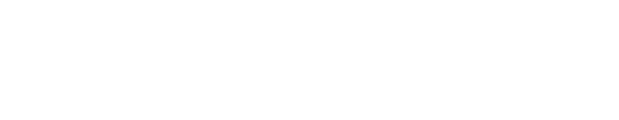 Seite 39
20.10.2016
Platzhalter Präsentationstitel
Frage 4
„Haben die geringqualifizierten Mitarbeiter Ihres Unternehmens im Laufe der Zeit Berufserfahrung erlangt, die mit diplomierten Fachkräften vergleichbar ist? Was ist Ihre Einschätzung?“
64% der befragten Unternehmen geben an, dass die Fähigkeiten zwischen geringqualifizierten und diplomierten Arbeitskräften nach einiger Zeit vergleichbar sind. 
Die Kommentare machen jedoch deutlich, dass hier differenziert werden muss:
In Einzelfällen kann sich eine Vergleichbarkeit entwickeln. Dies setzt jedoch voraus, dass die Motivation des Mitarbeiters stimmt. Außerdem ist diese Entwicklung nicht für alle Tätigkeiten beobachtbar.
Unternehmen
Innungen
Seite 40
20.10.2016
Platzhalter Präsentationstitel
Frage 5
„Denken Sie, dass es für die geringqualifizierten Mitarbeiter/innen des Unternehmens interessant wäre, wenn Sie Ihre erworbenen beruflichen Kompetenzen anerkennen lassen könnten und, zum Beispiel dadurch Dispensen im Rahmen einer Qualifizierungsmaßnahme (Lehrlingsausbildung, Meisterausbildung, Bachelorstudiengang, usw.)  erhalten könnten.“ 
Unternehmen:			In den Kommentaren machen die Unternehmen 					deutlich, dass es für die Mitarbeiter sicherlich von 					Vorteil sein kann, für die Unternehmen aber weniger, 					weil hier Raum für Aus- und Weiterbildung geschaffen 					werden müsste, was schwierig ist, da die Mitarbeiter 					für die tägliche Arbeit benötigt werden. 
Innungen:
Seite 41
20.10.2016
Platzhalter Präsentationstitel
Frage 6
„Wäre es für Ihr Unternehmen interessant bestehende Mitarbeiter/innen mit Hilfe eines Zertifizierungsverfahrens, zu einem Abschluss zu führen?“
Unternehmen:		Einige Kommentare: 
			„Nein, wichtig ist nur, dass die Tätigkeit korrekt ausgeführt wird“
			"Das beste Zertifikat, das man einem  Mitarbeiter geben kann, ist ein 				 sicherer Arbeitsplatz mit einem entsprechenden Lohn!!!"
Innungen:
Seite 42
20.10.2016
Platzhalter Präsentationstitel
FRAGE 7
„Wenn ja, welche Abschlüsse wären für Ihr Unternehmen interessant?“ 

Unternehmen: Mechaniker, Karossier, Schweißer, Geselle, Meister, Maschinenführer
Innungen: Meisterdiplome, Fachverkäufer, Hilfsbäcker, Hilfskonditoren, Verkäufer, Service-Kraft Café
Seite 43
20.10.2016
Platzhalter Präsentationstitel
Frage 8
„Wie gehen Sie bei Neueinstellungen vor? Was ist für Sie am wichtigsten bei der Beurteilung der Kenntnisse und Fähigkeiten eines Bewerbers ( vor der Probezeit) ? (Bitte bilden Sie eine Reihenfolge: von 1 am wichtigsten bis 3 am wenigsten wichtig)“
 An erster Stelle genannt bei den		
Unternehmen:

Innungen:
Seite 44
20.10.2016
Platzhalter Präsentationstitel
Frage 9
Wie häufig passiert es, dass Sie sich nach der Probezeit gegen eine(n) Bewerber/in entscheiden?
Unternehmen: 			 Innungen
Seite 45
20.10.2016
Platzhalter Präsentationstitel
Frage 10
Wäre es für Ihr Unternehmen hilfreich, wenn die Kenntnisse und Fähigkeiten eines Bewerbers/einer Bewerberin, der keinen Abschluss nachweisen kann, aber Berufserfahrung besitzt, durch Fachjurys des Sektors vorher geprüft worden wären?
Unternehmen		 

			"beste Prüfung ist in der Firma"
			"Eine klare Einschätzung von vorherigen Arbeitgebern oder  			  		Ausbildern ist aber auch gut"
Innungen			Die Bäckerei mit der größten Anzahl Mitarbeiter befürwortete ein solches Verfahren. 			Es ist auch diese Bäckerei, die niederschwellige Abschlüsse wie Hilfsbäcker und 				Hilfskonditor forderte.
								
						
			. 
„
Seite 46
20.10.2016
Platzhalter Präsentationstitel
fazit
Hoher Prozentsatz an geringqualifizierten Arbeitskräften in der DG
4 von 14 Unternehmen: 5-20% (darunter NMC und das St. Nikolaus Hospital)
4 von 14 Unternehmen: 20-50% (darunter auch das Kabelwerk)
3 von 14 Unternehmen: über 50% (Adapta, Hexpol, SAPA)
Gleichzeitig Bedarf an Fachkräften (genannt wurden vor allem Berufsqualifikationen wie Maurer, Bäcker, Schlosser,…)
Sowohl die Unternehmen (8 von 14) als auch die Innungen (5 von 7) nannten die Berufserfahrung als erstes Auswahlkriterium bei der Einstellung von Arbeitskräften. 
Für die meisten Unternehmen (9 von 14) und Innungen (6 von 7) wäre eine Überprüfung von Fähigkeiten durch eine externe Fachjury unrelevant. « Die beste Prüfung ist in der Firma », « eine Einschätzung einer vorherigen Firma ist auch gut »
Seite 47
20.10.2016
Platzhalter Präsentationstitel
fazit
4 von 14 Unternehmen gaben an, dass die Einführung von Zertifizierungsverfahren für die Mitarbeiter interessant sein könnten. Von den 10 anderen Unternehmen merkte  1 Unternehmen an, dass ein korrekter Lohn mehr zählt als ein Zertifikat. 
Einige Unternehmen nannten die Schwierigkeit Freiraum zu schaffen für die Aus- und Weiterbildung der Mitarbeiter.
Eine Großbäckerei sprachen sich für die Einführung  von Tests durch Fachjurys aus, dies sei vor allem für niedrigqualifizierte Berufsprofile interessant, wie z.B. Hilfskonditor oder Hilfsbäcker.
Seite 48
20.10.2016
Platzhalter Präsentationstitel
Vielen Dank für Ihre Aufmerksamkeit!
Bis bald in Ostbelgien
Christina Schimanski
Beraterin
Ministerium der Deutschsprachigen GemeinschaftGospertstraße 1, B - 4700 Eupen
Tel. +32 (0)87 789 650
E-Mail: christina.schimanski@dgov.be  Internet: www.dglive.be  ; www.dgbildung.be